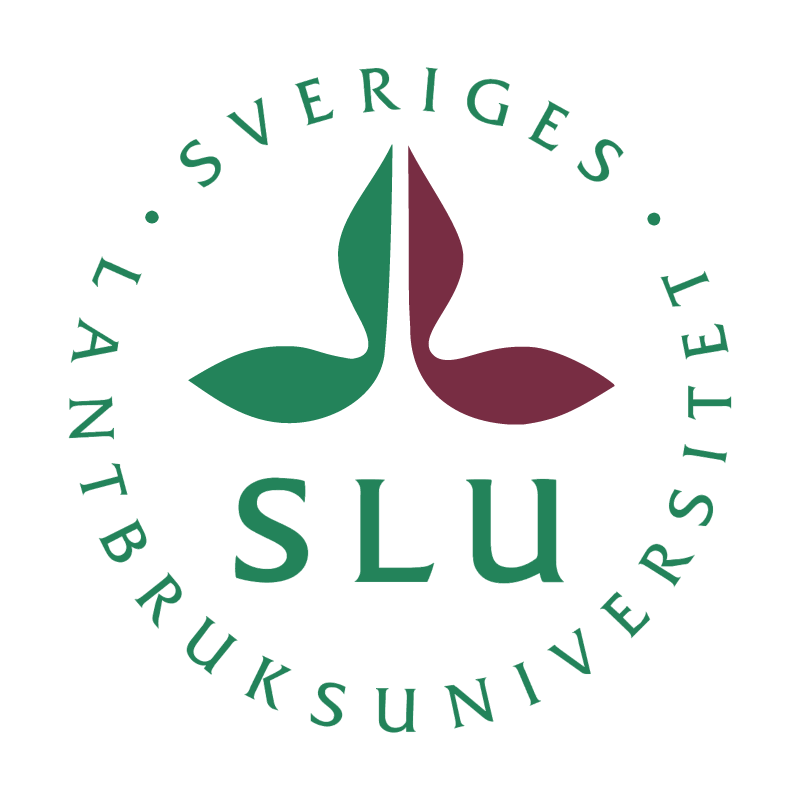 NärKommInnehåll och forskningNatalie Coquand 2017-09-26
NärKomm i tre delar
Forskargrupp
Forskar på om och hur projektet kan leda till organisatoriskt lärande.
Kommundoktorander
Utlånade till forskningen på halvtid under 4 år. Forskar på en central utmaning.
Sidoprojekt
För att sprida kunskap om utmaningen anordas seminarier, workshops m.m.
1.
Kommundoktorander
Kommundoktorander
En anställd på kommunen
 Lånas ut till forskningen på 50%
 Fortsätter sitt ordinarie jobb på 50%
 Licenciatexamen efter 4 år
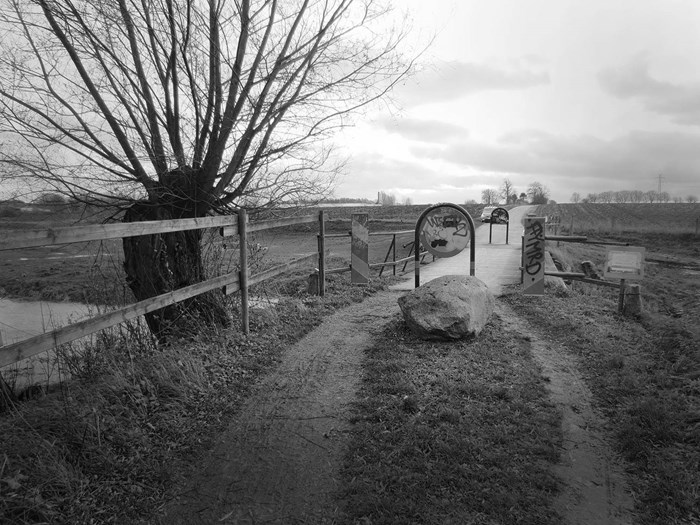 Staffanstorp
Kommungränsens betydelse för hållbar utveckling
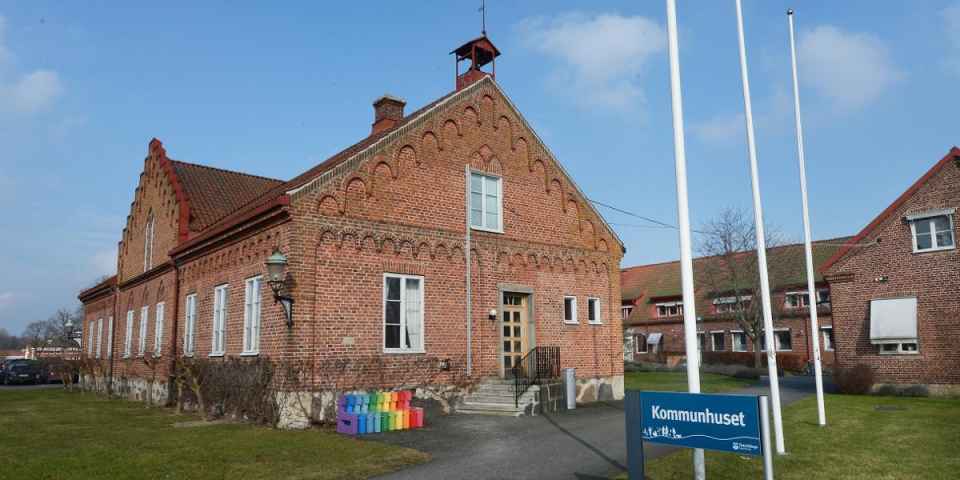 Östra Göinge, Kristianstad ochHässleholm
Samhällsplanering och att få nyanlända att bo kvar på mindre orter
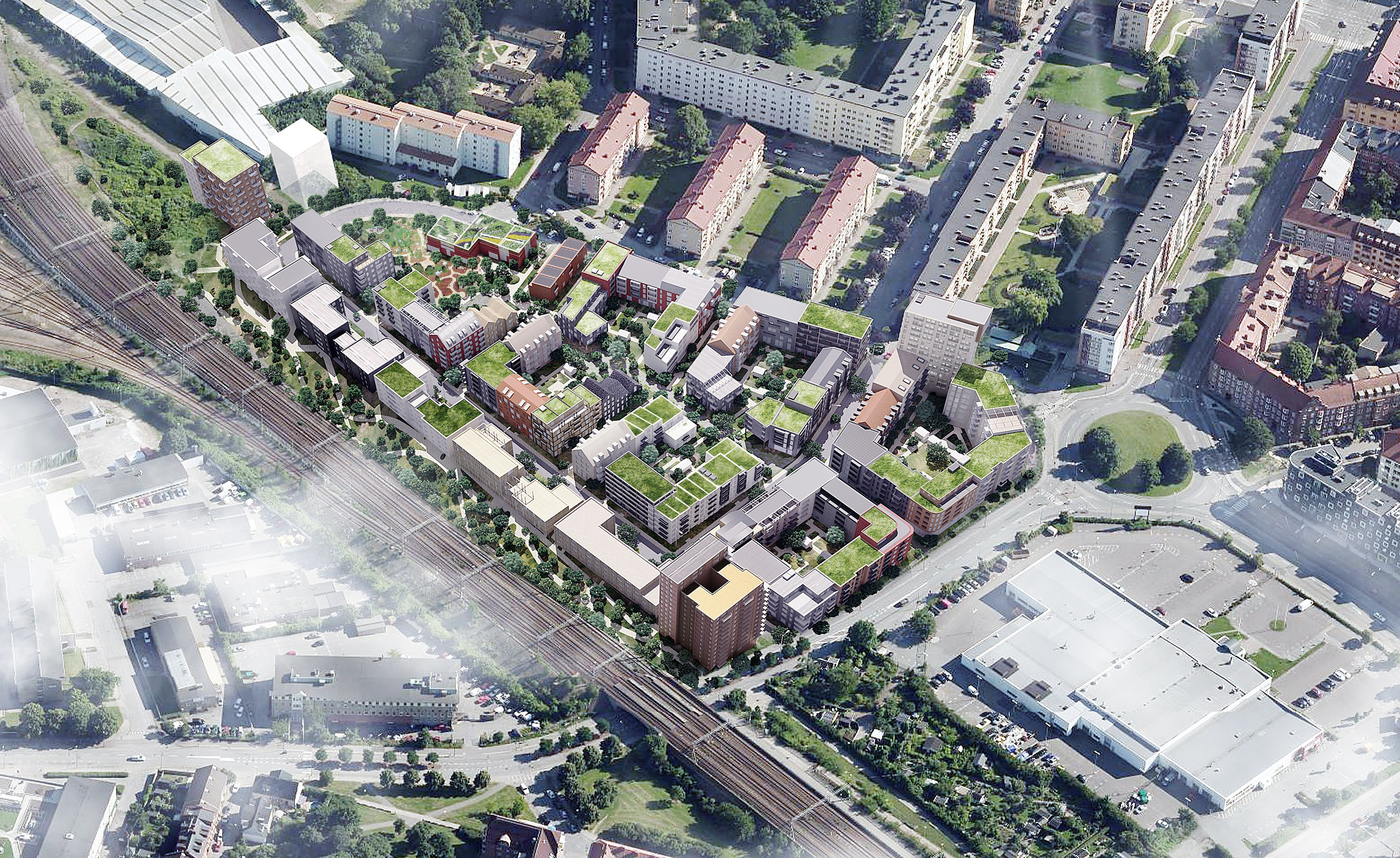 Malmö 
Stadsbyggnadskontor
Samutnyttjande och 
urbana allmänningar
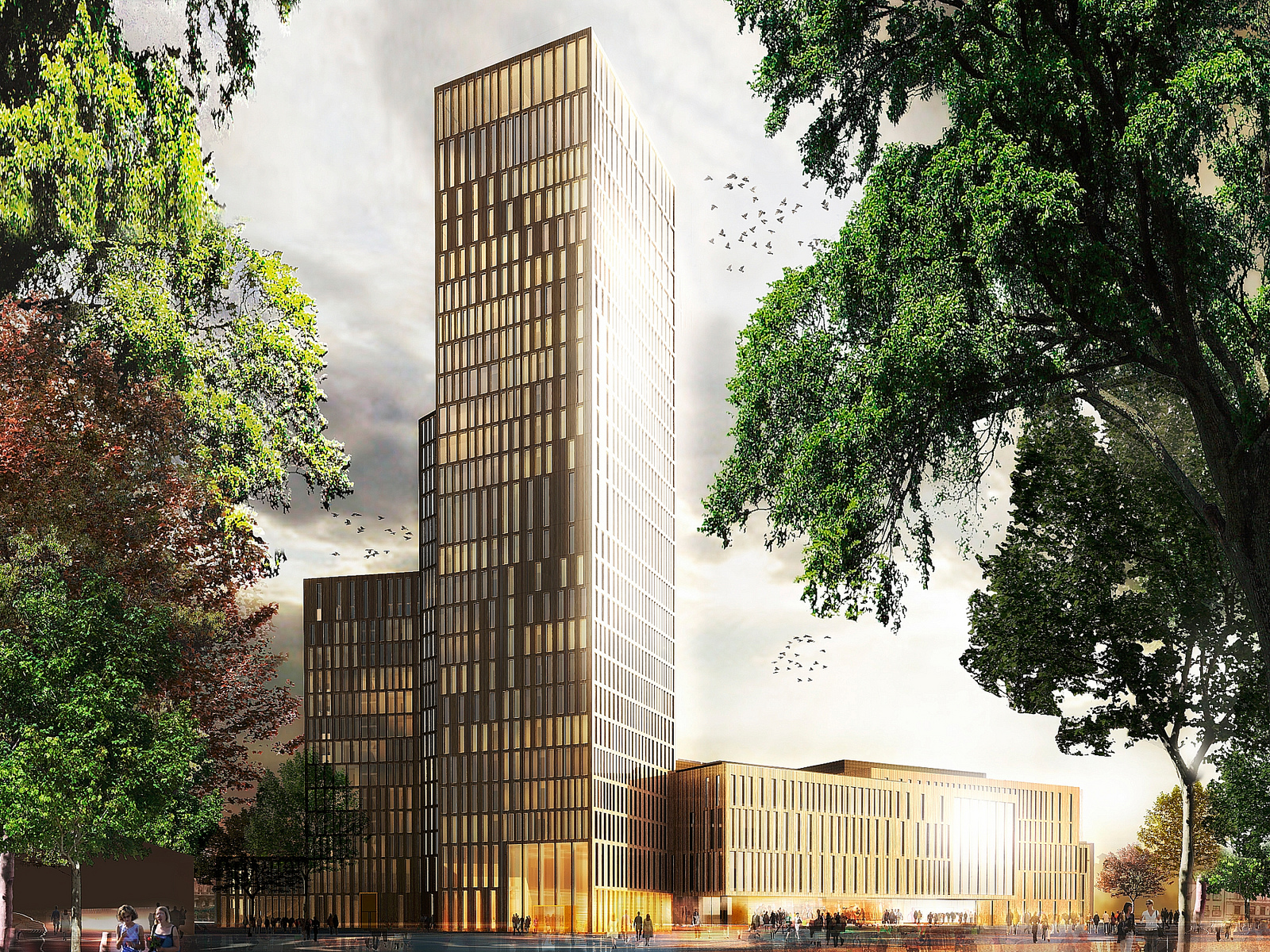 Malmö Miljöförvaltning
Kvalitativa indikatorer  för hållbar utveckling
Intervjustudie
Möjligheter
Kompetensutveckling
Behålla personal
Komma vidare i en svår planeringsutmaning
Nya metoder och sätt att tänka
Frigöra tid för reflektion
Kontakter med akademin
Utmaningar: Att vara kommundoktorand
Svårt att ha en fot i båda världar 
Dåligt samvete 
Stor omställning
Ansvar gentemot kommunen
Utmaningar: Att ha en kommundoktorand
Kommundoktoranden slutar
Politiska beslut, bristande stöd uppifrån
Ta tillvara på doktorandens kompetens 
Risk med att forskaren är kopplad till kommunen
Svag tilltro till forskning
Att fundera över..
Forskningsfrågans förankring hos politiker och ledning
Attityder till forskning
Storlek på organisationen
Vilken position och vilket inflytande kommundoktoranden har
Kommundoktorandens intresse
Frågans karaktär 
Organisationskultur
Organisationsstruktur
Ekonomi 
Tid
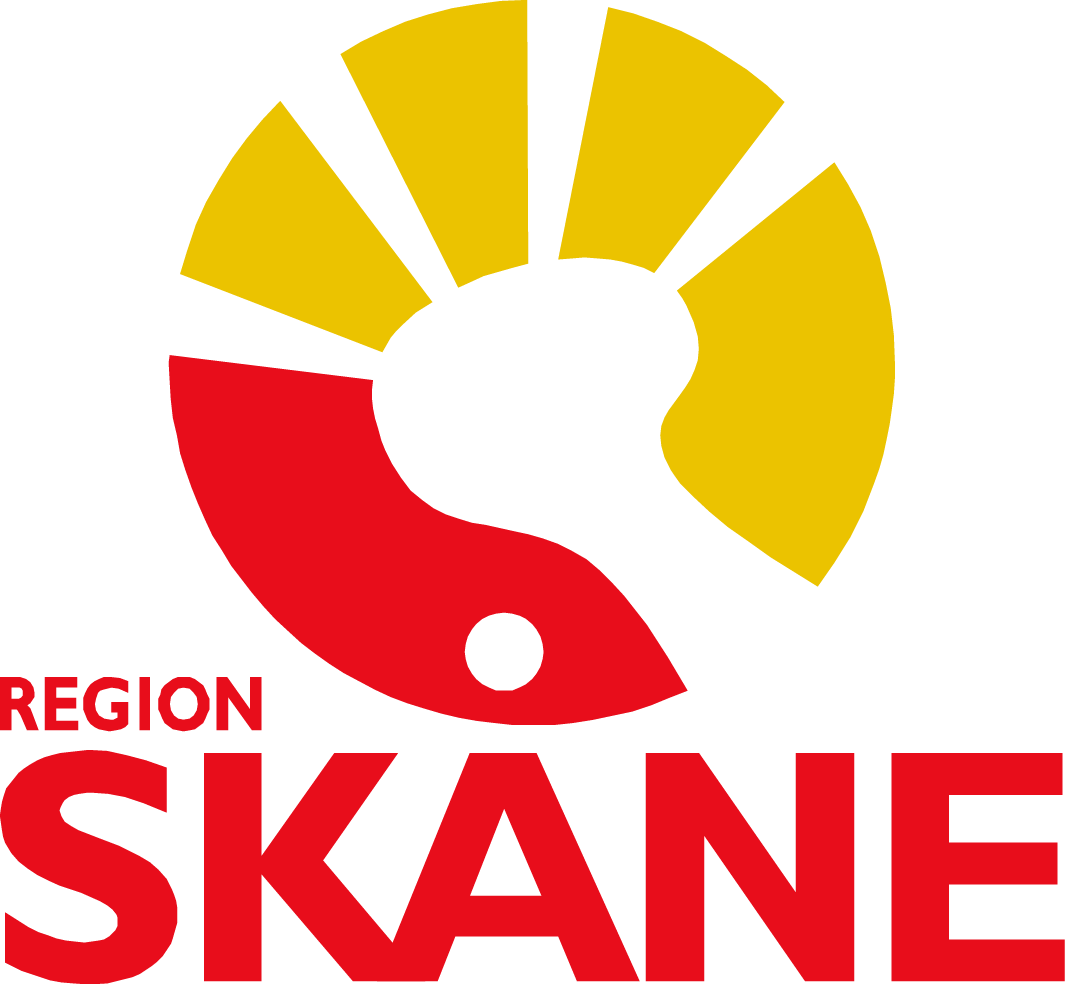 2.
Sidoprojekt
NärKomm+
Kringaktiviteter med syfte att sprida kunskap om doktorandens ämne till fler I organisationen
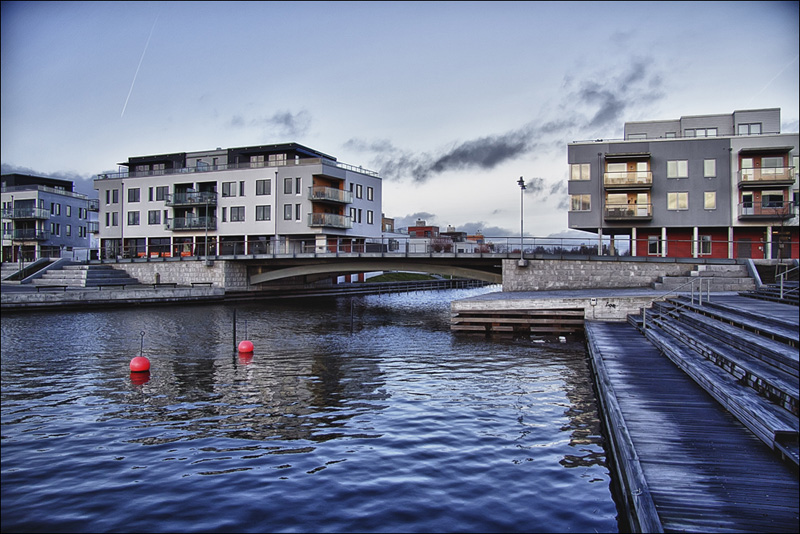 Lomma
Miljökompensation
NärKomm+
En projektplan för varje kommun
Kommunernas behov som bas
En kontaktperson i varje kommun
En avstämning som start
Lomma (Miljökompensation)
Exjobb
Seminarium om juridik 
Workshop om att kompensera sociala värden
Seminarium kring bullerplanering
Slutseminarium
Staffanstorp (kommungränser)
Chefsseminarium 
Job-rotation (Vinnova)
Studiecirkel med FÖP-grupper
Politikerseminarium
Malmö Miljöförvaltning(kvalitativa indikatorer)
Job-Rotation
Workshop Nyhamnen
Worskhop Sege Park
Workshop Politiker
Malmö Stadsbyggnadskontor(samutnyttjande)
Lunch- och litteraturcirkel
Job-rotation
Samutnyttjande ur ett förvaltningsperspektiv
Innovationsworkshop
Östra Göinge, Kristianstad, Hässleholm (integration)
Chefsutbildning
Utvärderingsworkshop
3.
Forskargrupp
NärKomms forskargrupp
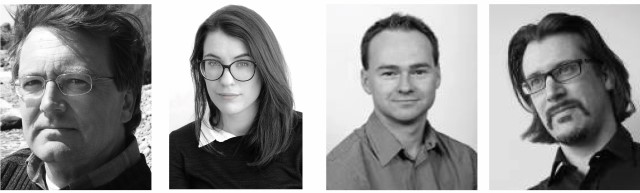 Bengt Persson (SLU)  Natalie Coquand (SLU) Kes McCormick (LU) Magnus Johnansson (MAH)
Forskargruppen
Tre artiklar
En populärvetenskaplig rapport
Intervjuer i två omgångar
En doktorand
Tack!
Mail:natalie.coquand@slu.se